Central
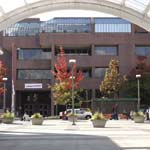 SEATTLE COLLEGES
North
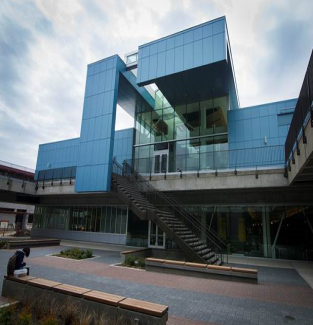 Public Budget Hearing
Fiscal Year 2014 - 2015
South
Presented June 11, 2014
South Seattle College
Olympic Auditorium

Dr. Jill Wakefield, Chancellor
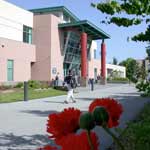 SVI
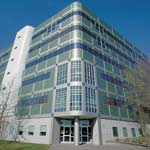 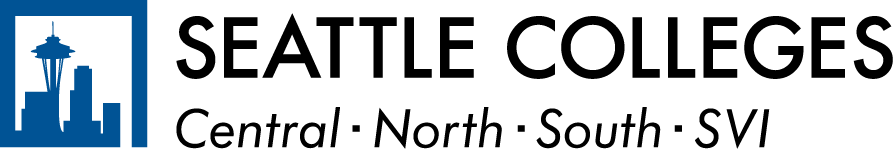 Mission
Seattle Community Colleges 
will provide excellent, accessible educational opportunities 
to prepare our students for a 
challenging future.
Strategic Plan 2010-2015
GOAL 1 – STUDENT SUCCESS

Increase Student Learning and Achievement:

Meet annual state-funded enrollment allocation  Achieve 100% of our enrollment target
Increase student completion and job placement
Improve student achievement in pre-college math
[Speaker Notes: We achieved 96% of our enrollment target this year and if we had achieved 100% we would have increased tuition revenue by _______]
Strategic Plan 2010-2015
GOAL 2 - PARTNERSHIPS

Build Community, Business and Educational Partnerships:

Increase awareness of the significant economic impact of the Seattle Community Colleges 
Increase professional-technical program graduates to respond to local industry workforce needs 
Increase private, foundation and local funding
Strategic Plan 2010-2015
GOAL 3 - INNOVATION

Increase innovation & improve organizational effectiveness:

Increase innovative instructional options for students
Improve effectiveness, efficiency and responsiveness of administrative systems
Increase employee ethnic and racial diversity and recognition
FY1415 Budget Themes
Seattle Colleges Budget Conversations
Focus on Enrollment and Student Success
Higher Faculty and Staff wages
Flat state budget – limited increase in State Allocation
Tuition remains the same for the third year
Performance-based funding
FY1415 Budget Priorities
District Priorities for this Year
Enrollment
Student Success Initiatives
Preparation for Major Fund-raising Campaign
Continued BAS Development
Education Plan
Multi-year
SEATTLE COLLEGES
Public Budget Hearing
Fiscal Year 2014 - 2015
Financial Outlook
Dr. Kurt Buttleman
Vice Chancellor, Finance & Technology
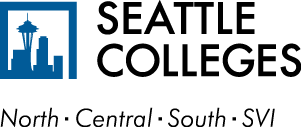 State Funding
State Funding Outlook
Tuition Increases caused by State Funding reductions
Since 2009, Community & Technical Colleges have had their state funding reduced by 23.5%
Flat Budget this year
Partial Reinstatement of budget cuts last year
None this year
Education
Legislative Priority
K-12 to increase teacher’s salaries
Continued reductions 
For 15-17 planning
23.5%
FY1415 Budget Outlook
Key Updates to the State Allocation
Performance Funding (Student Achievement Awards)
Targeted enrollments
MESA / STEM - $60,000
Aerospace - tbd
Worker Retraining Increase - $61,500 
Step M for Classified Staff - $70,878
Reduction in Retirement Payments – ($37,333)
Increase in Maintenance & Operations for new buildings
FY1415 Budget Outlook
Financial Management at Seattle District
Viable Financial Model
Long Range Planning
International Exchange
Board of Trustees Priority
Planning for Negotiated Contracts
District Office & District-Wide
Key Discussions
Focus on Strategic Goals of Student Success, Building Partnerships, and Innovation
Creative Funding options such as grants and contracts
Focus on streamlining administrative activities
Flat Budget planning
District Office and District-wide
Funding Themes
Capital campaign
Enterprise IT
Marketing and enrollment
Sustainability
Efficiencies
SEATTLE CENTRAL
Public Budget Hearing
Fiscal Year 2014 - 2015
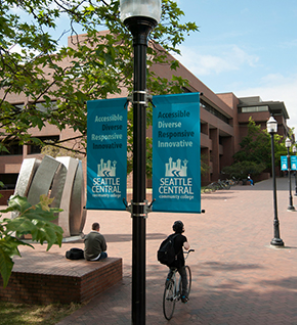 Financial Outlook
Michael Pham
Vice President, Administrative Services
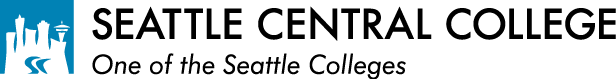 SEATTLE CENTRAL
Summary
The College initially planned for a FLAT budget with no changes to permanent funding.
College Council drafted budget planning themes of sustaining FTE generation & employee engagement.
College Council also drafted priorities for one-time funding around facility/safety enhancements and efficiency improvements.
Declining State FTEs (Central 92%, SVI 72%)
International student enrollment continues to be strong (headcount ~2,000)
SEATTLE CENTRAL
One-Time Budget Funding
President’s Cabinet approved ~$320K for one-time funding requests (classroom technology upgrades, safety enhancements, & facility/custodial equipment.)
President’s Cabinet also approved ~ $120K for minor capital projects for various instruction & classroom enhancements.
SEATTLE CENTRAL
NEW Positions
To be funded by increasing off-set contributions
2 FT Faculty (Business & English)
1 FT Maintenance Mechanic
1 FT Public Safety / Security Officer
Funding TBD
1 Dean of Nursing
1 Vice President of Student Services
SEATTLE CENTRAL
What’s Ahead
Must address ENROLLMENT issues
International Education Programs
SVI, Pacific Tower, Wood Tech, & SMA
Potential 2015-17 biennium budget cuts
NORTH SEATTLE
Public Budget Hearing
Fiscal Year 2014 - 2015
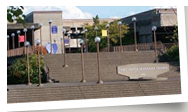 Financial Outlook
Dr. Orestes Monterecy
Vice President, Administrative Services
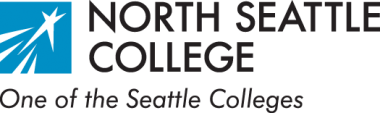 NORTH SEATTLE
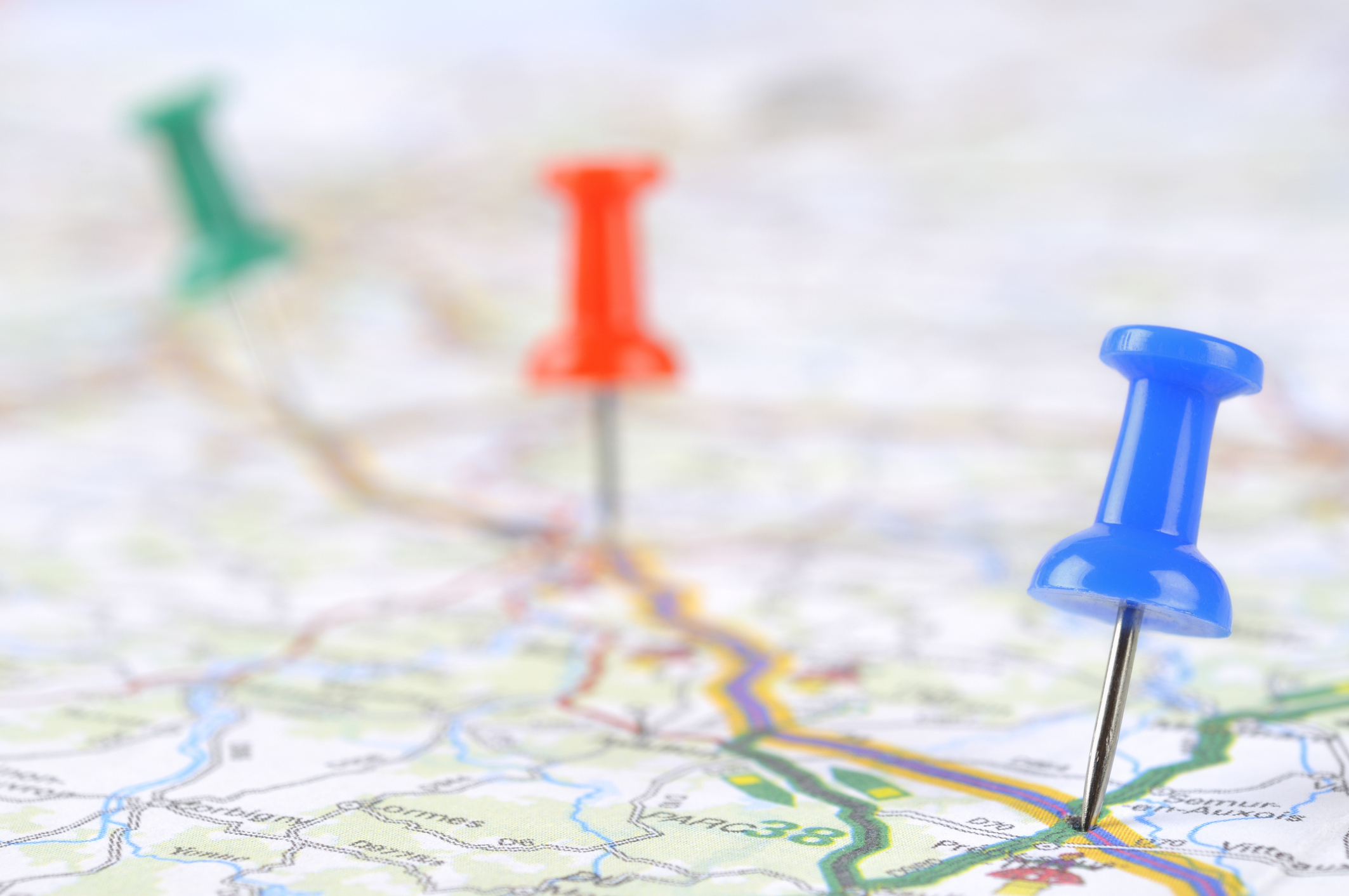 Financing Our Road Trip to 2016 The Second Leg of our Journey: 2014 - 2015
NORTH SEATTLE
Destination 2016
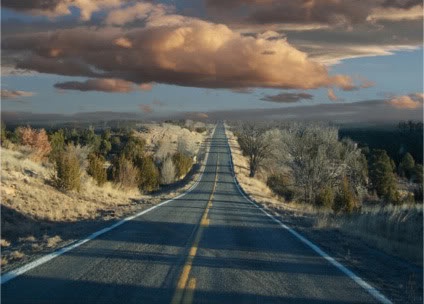 Aligning strategies & resources to achieve objectives
NORTH SEATTLE
Strategic Plan
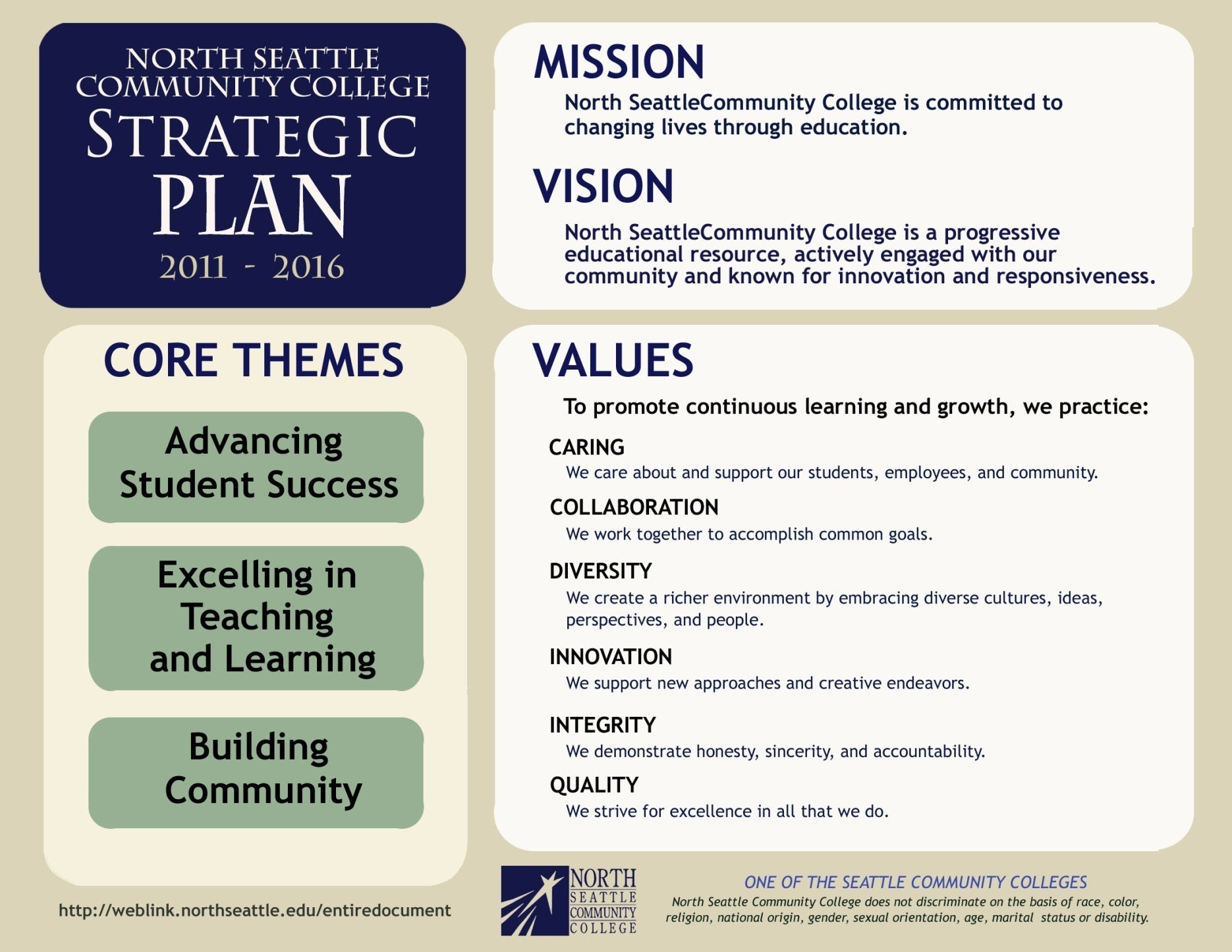 NORTH SEATTLE
Budget Inputs
From College Council
Budget Advisory Committee
Department and Division Budget Managers
Presidents and VPs review and decide
NORTH SEATTLE
Advancing Student Success
Permanent
Evening Student Services Manager
Development Ed. Advisor
Orientation Advisor
Temporary
Saturday Testing
NORTH SEATTLE
Excellence in Teaching and Learning
Permanent
Full-time Faculty (6 positions:  Adult Basic Ed/GED, BAS-Application Development, Electronics, Library, Medical Assisting, Parent Education) 
BAS-AD Manager 
Learning Center Manager (title change)
Science Lab Technician 1 (fee funded)
Temporary
Nursing Simulation Technician
Learning Center Staff (20 hours)
Art Gallery Staff (19 hours)
BAS Program Funding Positions
BAS International Business,
BAS Application Development,
BAS Property Management
NORTH SEATTLE
Building Community
Permanent
Custodian 1
Fiscal Specialist
Temporary
Safety & Security PT (11PM – 7AM, M-F)
Other Priorities
President’s Office Front Desk
Retire Long-term Food Service Deficit
LDI - Leadership Development Institute (AFS Funded)
SOUTH SEATTLE
Public Budget Hearing
Fiscal Year 2014 - 2015
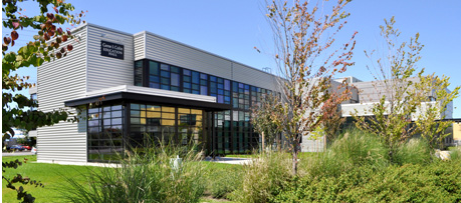 Financial Outlook
Dr. Frank Ashby
Vice President, Administrative Services
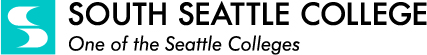 SOUTH SEATTLE
South had a GREAT Year
Accreditation
Name Change
Vigor Training Center
BAS new programs development and rollout
13th Year new schools
Around the campus
Online schedule rollout
Student Loan program
WorkSource expansion to GT
SOUTH SEATTLE
Budget Challenges
No increase in State Appropriation
State allocation is not finalized
No tuition increase
No relief in FTE target
Soft enrollment
Maxed on cost recoveries
Mandatory commitments
SOUTH SEATTLE
SCC Core Themes
Student Achievement
Teaching and Learning
College Culture and Climate
Community Engagement and Partnership
SOUTH SEATTLE
2014-15 FY Strategic Budgeting
INCREASE Enrollment, Retention, and Completion
Preserve quality of education
Achieve maximum efficiency
SOUTH SEATTLE
College Council
Recommend proposals with overall support of 80% or more
Made comments for additional consideration on proposals that did not make the threshold
“It is clear that in order to remain sustainable, we need people and resources”
SOUTH SEATTLE
Budget Balancing Strategies
Requests total $1.4 Million
Cost Shifts
Efficiencies
New Revenue
Carry Forward
SOUTH SEATTLE
Approved Revenue Changes
Increased BAS Tuition
Move PSIEC Director to Self-Support
PTF Pool Reduction
Eliminate printing and mailing of class schedule
SOUTH SEATTLE
Approved New Changes
NEW Associate Dean GT campus
NEW BAS FTF Sustainable Building
NEW Administrative Support BO&IT
Director of Web Services
NEW Program Coordinator BAS, BAS & FAO
NEW Program Coordinator DSS
NEW Hourly Lab Aid Welding
NEW Custodian 
Educational Planner from grant 25% (2)
Student Services position at GT
NEW Grounds Specialist 
NEW Hourly Support in Arboretum
SOUTH SEATTLE
Approved New Changes - Projects
Apprenticeship Contracts
SBST BAS
Classified Increments
Distance Learning CANVAS 
Academic program           (AD & G&S)
Staff Development
Automotive Program Coordination
Childcare hourly  increase
Dean of Tech Ed. Travel
Aviation Travel
Security & Transportation G&S
Increase lease
DSS & Tutoring Center split G&S & travel
Logistics Program Coordination
Media monitors for classroom podium
Advising Center G&S
13th Year support  G&S
FAO travel
Student Outreach travel
SOUTH SEATTLE
Summary
Budget is spending authority
Meet enrollment target
Serve students 
Invest in growth
Support infrastructure
Be prepared for changes
Budget Hearing
Questions & Discussion?
Thank you all for attending